Encryption Take 2:Practical details
David Kauchak
CS54 – Fall 2022
Admin
Assignment 4 graded

Assignment 6
Option type
Look at option.sml

option type has two constructors:
NONE     (representing no value)
SOME v   (representing the value v)
case statement
case _______ of
   pattern1 => value
| pattern2 => value
| pattern3 => value
…
Public key encryption
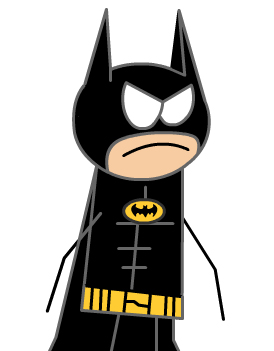 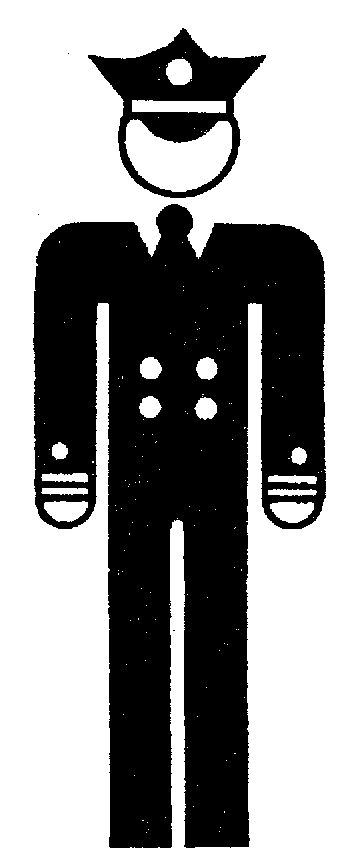 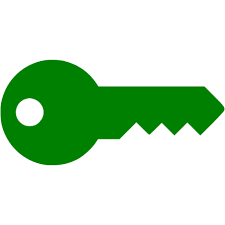 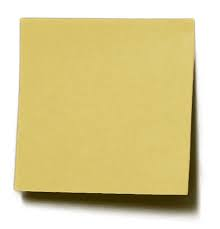 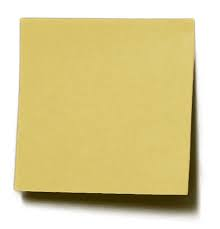 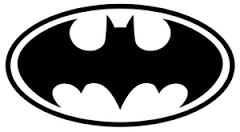 I like bananas
I like bananas
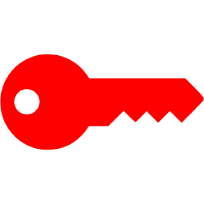 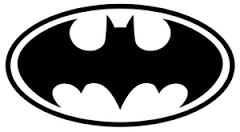 decrypt message
encrypt message
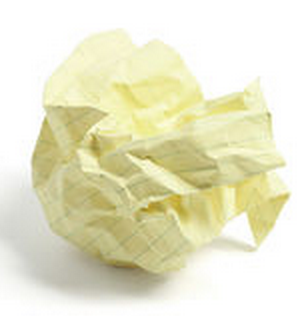 send encrypted message
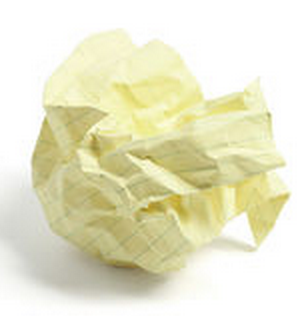 RSA public key encryption
Choose a bit-length k

Choose two primes p and q which can be represented with at most k bits

Let n = pq and ϕ(n) = (p-1)(q-1)

Find d such that 0 < d < n and gcd(d,ϕ(n)) = 1

Find e such that de mod ϕ(n) = 1

private key = (d,n) and public key = (e, n)

encrypt(m) = me mod n   decrypt(z) = zd mod n
Cracking RSA
Choose a bit-length k

Choose two primes p and q which can be represented with at most k bits

Let n = pq and ϕ(n) = (p-1)(q-1)

Find d such that 0 < d < n and gcd(d,ϕ(n)) = 1

Find e such that de mod ϕ(n) = 1

private key = (d,n) and public key = (e, n)

encrypt(m) = me mod n   decrypt(z) = zd mod n
Say I maliciously intercept an encrypted message.
How could I decrypt it? (Note, you can also assume that we have the public key (e, n).)
Cracking RSA
encrypt(m) = me mod n

Idea 1: undo the mod operation , i.e. mod-1 function

If we knew me and e, we could figure out m
Do you think this is possible?
Cracking RSA
encrypt(m) = me mod n

Idea 1: undo the mod operation , i.e. mod-1 function

If we knew me and e, we could figure out m
Generally, no, if we don’t know anything about the message.

The challenge is that the mod operator maps many, many numbers to a single value.
Security of RSA
ϕ(n) = (p-1)(q-1)
d:   0 < d < n and gcd(d,ϕ(n)) = 1
e:   de mod ϕ(n) = 1
p: prime number
q: prime number
n  = pq
(d, n)
(e, n)
private key
public key
Assuming you can’t break the encryption itself (i.e. you cannot decrypt an encrypted message without the private key)

How else might you try and figure out the encrypted message?
Security of RSA
ϕ(n) = (p-1)(q-1)
d:   0 < d < n and gcd(d,ϕ(n)) = 1
e:   de mod ϕ(n) = 1
p: prime number
q: prime number
n  = pq
(d, n)
(e, n)
private key
public key
Assuming you can’t break the encryption itself (i.e. you cannot decrypt an encrypted message without the private key)

Idea 2: Try and figure out the private key!

How would you do this?
Security of RSA
ϕ(n) = (p-1)(q-1)
d:   0 < d < n and gcd(d,ϕ(n)) = 1
e:   de mod ϕ(n) = 1
p: prime number
q: prime number
n  = pq
(d, n)
(e, n)
private key
public key
Already know e and n.

If we could figure out p and q, then we could figure out the rest (i.e. d)!
Security of RSA
ϕ(n) = (p-1)(q-1)
d:   0 < d < n and gcd(d,ϕ(n)) = 1
e:   de mod ϕ(n) = 1
p: prime number
q: prime number
n  = pq
(d, n)
(e, n)
private key
public key
How would you do figure out p and q?
Security of RSA
ϕ(n) = (p-1)(q-1)
d:   0 < d < n and gcd(d,ϕ(n)) = 1
e:   de mod ϕ(n) = 1
p: prime number
q: prime number
n  = pq
(d, n)
(e, n)
private key
public key
For every prime p (2, 3, 5, 7 …):
If n mod p = 0 then q = n / p
Why do we know that this must be p and q?
Security of RSA
ϕ(n) = (p-1)(q-1)
d:   0 < d < n and gcd(d,ϕ(n)) = 1
e:   de mod ϕ(n) = 1
p: prime number
q: prime number
n  = pq
(d, n)
(e, n)
private key
public key
For every prime p (2, 3, 5, 7 …):
If n mod p = 0 then q = n / p
Since p and q are both prime, there are no other numbers that divide them evenly, therefore no other numbers divide n evenly
Security of RSA
ϕ(n) = (p-1)(q-1)
d:   0 < d < n and gcd(d,ϕ(n)) = 1
e:   de mod ϕ(n) = 1
p: prime number
q: prime number
n  = pq
(d, n)
(e, n)
private key
public key
For every number p (2, 3, 4, 5, 6, 7 …):
If n mod p = 0 then q = n / p
How long does this take?
I.e. how many p do we need to check in the worst case assuming n has k bits?
Security of RSA
ϕ(n) = (p-1)(q-1)
d:   0 < d < n and gcd(d,ϕ(n)) = 1
e:   de mod ϕ(n) = 1
p: prime number
q: prime number
n  = pq
(d, n)
(e, n)
private key
public key
For every number p (2, 3, 4, 5, 6, 7 …):
If n mod p = 0 then q = n / p
p is at most k bits
With k bits we can represent numbers up to 2k
If we assumed that p was picked randomly from these numbers, then on average we’d have to check 2k-1 numbers (half of them)
For large k (e.g. 1024) this is a very big number!
Security of RSA
ϕ(n) = (p-1)(q-1)
d:   0 < d < n and gcd(d,ϕ(n)) = 1
e:   de mod ϕ(n) = 1
p: prime number
q: prime number
n  = pq
(d, n)
(e, n)
private key
public key
For every number p (2, 3, 4, 5, 6, 7 …):
If n mod p = 0 then q = n / p
Currently, there are no known “efficient” methods for factoring a number into it’s primes.
This is the key to why RSA works!
Implementing RSA
Choose a bit-length k
For generating the keys, this is the only input the algorithm has
Implementing RSA
Choose two primes p and q which can be represented with at most k bits
Ideas?
Finding primes
Choose two primes p and q which can be represented with at most k bits
Idea: pick a random number and see if it’s prime
How do we check if a number is prime?
Finding primes
Choose two primes p and q which can be represented with at most k bits
Idea: pick a random number and see if it’s prime
isPrime(num):
     for i = 2 … sqrt(num):
          if num % i == 0:
              return false
    return true
If the number is k bits, how many numbers (worst case) might we need to examine?
Finding primes
Choose two primes p and q which can be represented with at most k bits
Idea: pick a random number and see if it’s prime
Again: with k bits we can represent numbers up to 2k
Counting up to sqrt = (2k)1/2 = 2k/2
Finding primes
Primality test for num:
pick a random number a
perform test(num, a)
if test fails, num is not prime
if test passes, 50% chance that num is prime
Does this help us?
Finding primes
Primality test for num:
pick a random number a
perform test(num, a)
if test fails: return false
if test passes: return true
If num is not prime, what is the probability (chance) that we incorrectly say num is a prime?
Finding primes
Primality test for num:
pick a random number a
perform test(num, a)
if test fails: return false
if test passes: return true
0.5 (50%)
Can we do any better?
Finding primes
Primality test for num:
Repeat 2 times:
pick a random number a
perform test(num, a)
if test fails: return false
return true
If num is not prime, what is the probability that we incorrectly say num is a prime?
Finding primes
Primality test for num:
Repeat 2 times:
pick a random number a
perform test(num, a)
if test fails: return false
return true
p(0.25)
Half the time we catch it on the first test
Of the remaining half, again, half (i.e. a quarter total) we catch it on the second test
¼ we don’t catch it
Finding primes
Primality test for num:
Repeat 3 times:
pick a random number a
perform test(num, a)
if test fails: return false
return true
If num is not prime, what is the probability that we incorrectly say num is a prime?
Finding primes
Primality test for num:
Repeat 3 times:
pick a random number a
perform test(num, a)
if test fails: return false
return true
p(1/8)
Finding primes
Primality test for num:
Repeat m times:
pick a random number a
perform test(num, a)
if test fails: return false
return true
If num is not prime, what is the probability that we incorrectly say num is a prime?
Finding primes
Primality test for num:
Repeat m times:
pick a random number a
perform test(num, a)
if test fails: return false
return true
p(1/2m)

For example, m = 20: p(1/220) = p(1/1,000,000)
Finding primes
Primality test for num:
Repeat m times:
pick a random number a
perform test(num, a)
if test fails: return false
return true
Fermat’s little theorem: If p is a prime number, then for all integers a:

a     ap (mod p)
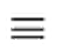 How does this help us?
Finding primes
test(num, a):
generate a random number a < p
check if ap mod p = a
Fermat’s little theorem: If p is a prime number, then for all integers a:

a     ap (mod p)
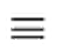 Implementing RSA
Choose a bit-length k

Choose two primes p and q which can be represented with at most k bits

Let n = pq and ϕ(n) = (p-1)(q-1)
How do we do this?
Implementing RSA
Find d such that 0 < d < n and gcd(d,ϕ(n)) = 1

Find e such that de mod ϕ(n) = 1
How do we do these steps?
Greatest Common Divisor
A useful property:

If two numbers are relatively prime (i.e. gcd(a,b) = 1), then there exists a c such that
a*c mod b = 1
Greatest Common Divisor
A more useful property:

two numbers are relatively prime (i.e. gcd(a,b) = 1) iff there exists a c such that a*c mod b = 1
What does iff mean?
Greatest Common Divisor
A more useful property:

If two numbers are relatively prime (i.e. gcd(a,b) = 1), then there exists a c such that a*c mod b = 1  

If there exists a c such that a*c mod b = 1, then the two numbers are relatively prime (i.e. gcd(a,b) = 1)
We’re going to leverage this second part
Implementing RSA
Find d such that 0 < d < n and gcd(d,ϕ(n)) = 1

Find e such that de mod ϕ(n) = 1
If there exists a c such that a*c mod b = 1, then the two numbers are relatively prime (i.e. gcd(a,b) = 1)
To find d and e:
pick a random d, 0 < d < n
try and find an e such that de mod ϕ(n) = 1
if none exists, try another d
if one exists, we’re done!
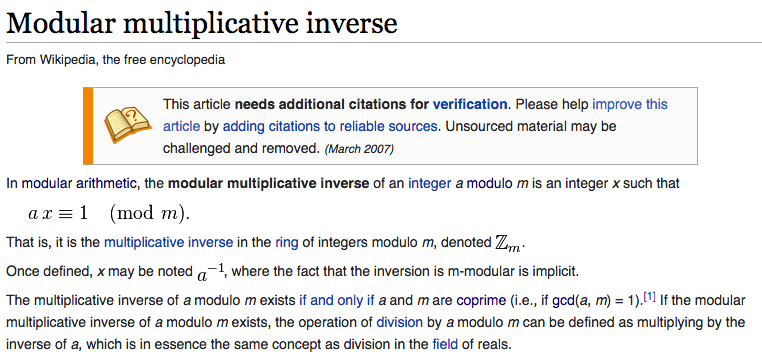 Known problem with known solutions

For the assignment, I’ve provided you with a function: inversemod
Signing documents
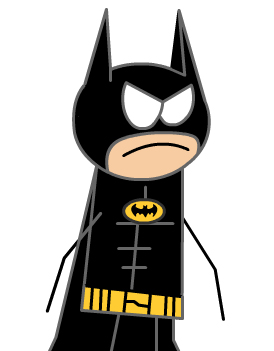 If a message is encrypted with the private key how can it be decrypted?
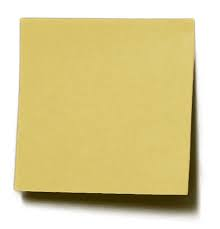 I like bananas
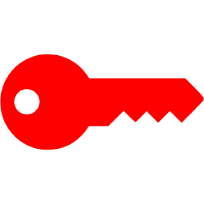 Hint: 
(me)d = med = m (mod n)
encrypt(m, (e, n)) = me mod n
decrypt(z, (d, n)) = zd mod n
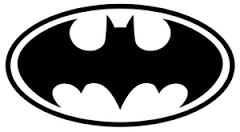 encrypt message
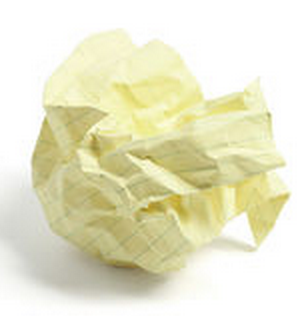 Signing documents
(me)d = med = m (mod n)
encrypt(m, (e, n)) = me mod n
decrypt(z, (d, n)) = zd mod n
encrypt(m, (d,n)) = md mod n
decrypt( md mod n , (e, n)) =
(md)e mod n
= mde mod n
= med mod n
= m
(if m < n)
Signing documents
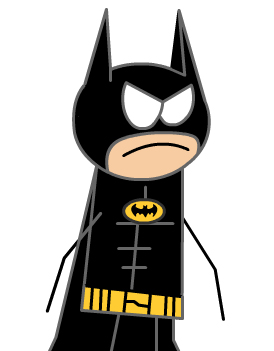 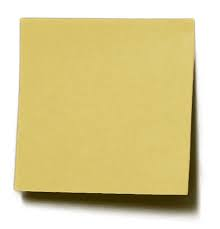 I like bananas
What does this do for us?
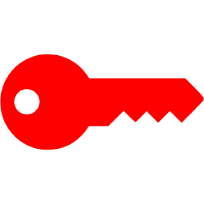 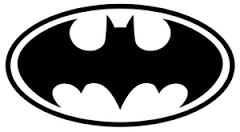 encrypt message
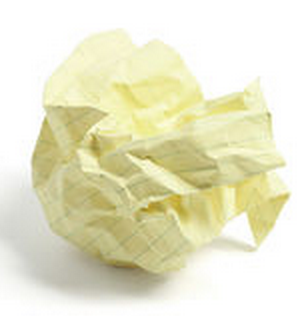 Signing documents
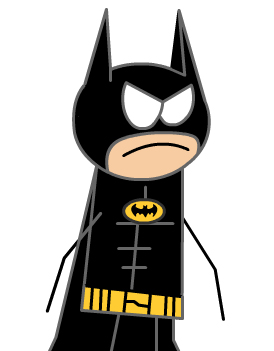 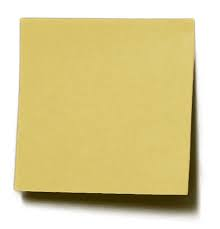 I like bananas
If the message can be decrypted with the public key then the sender must have had the private key

This is a way to digitally sign a document!
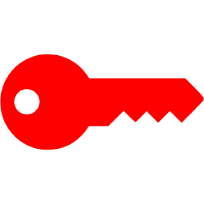 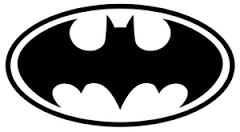 encrypt message
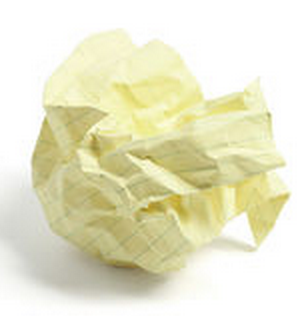 Signing documents
Confirmed: batman likes bananas
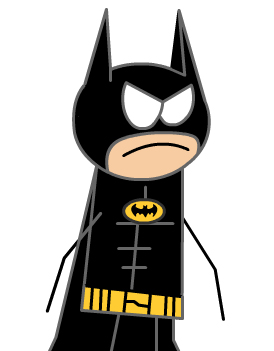 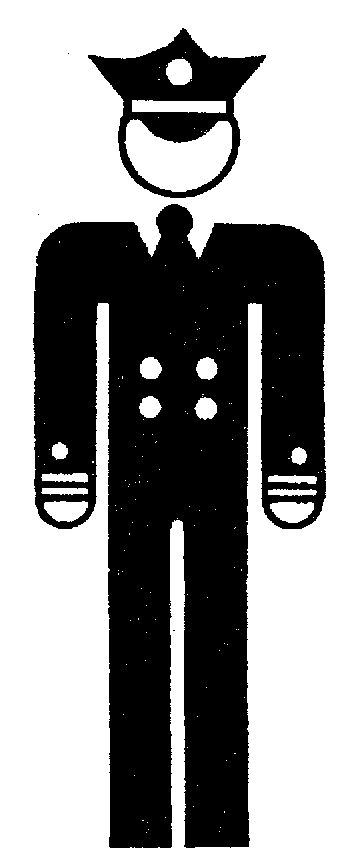 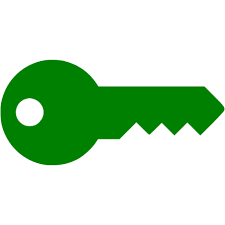 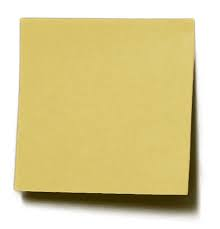 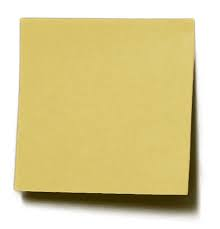 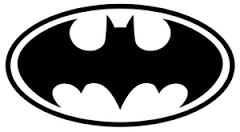 I like bananas
I like bananas
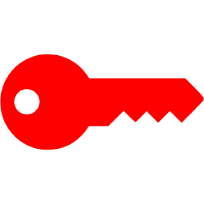 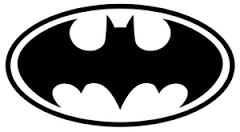 encrypt message
decrypt message
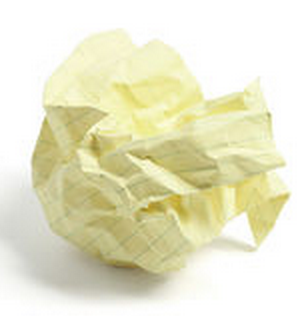 send signed message
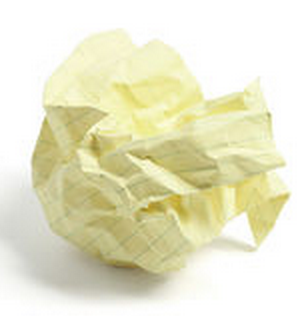 Signing documents
Confirmed: batman likes bananas
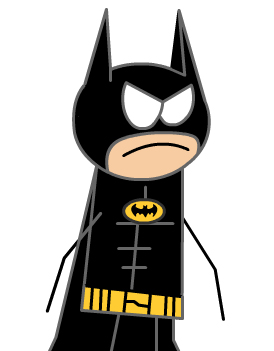 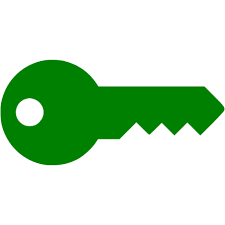 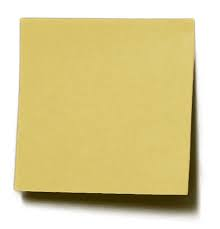 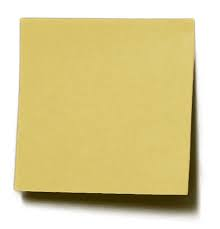 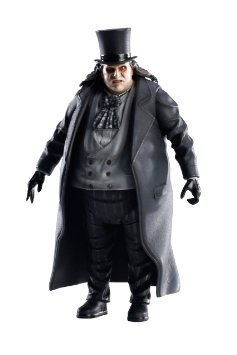 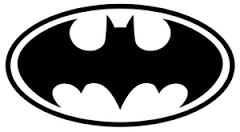 I like bananas
I like bananas
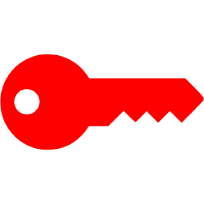 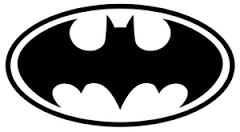 encrypt message
decrypt message
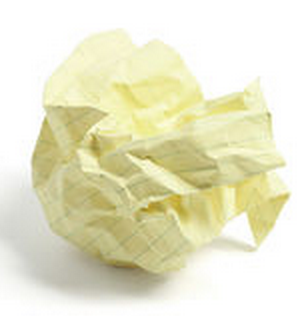 send signed message
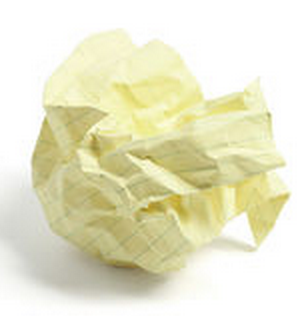 Public key encryption
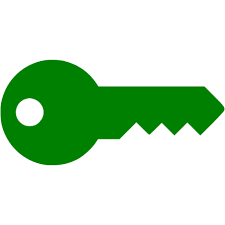 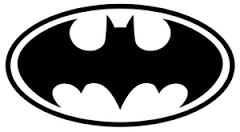 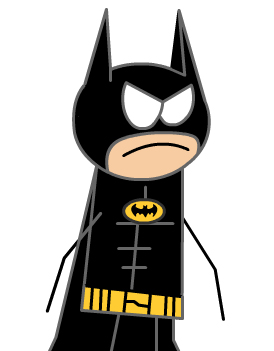 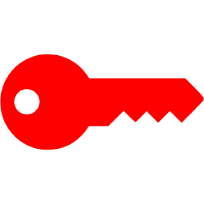 Share your public key with everyone
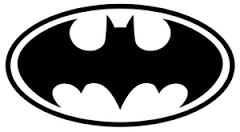 How does this happen?

Anything we have to be careful of?